Maximiser son développement professionnel grâce au web social
Jan. 2016
Animateurs
Patrick Beaupré, 
conseiller pédagogique et animateur RÉCIT-Montréal
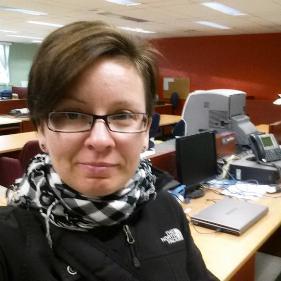 Vénus St-Onge, 
conseillère pédagogique TIC, CSDM
Contenu de la formation
9h : Développement professionnel et web social, définitions, enjeux
10h30 : pause
10h45: Initiation à Twitter 
12h: Dîner
13h: La recherche d’information vs la veille d’information (stratégie et outils)
14h15: pause
14h30: Nétiquette et E-réputation
15h30 : fin
Objectifs
À la fin de la formation, vous serez capable de :

mieux comprendre le rôle que les outils du web social peuvent jouer dans votre développement professionnel
distinguer les fonctions et les particularité des outils du web les plus populaires
comprendre les enjeux sur la e-reputation que posent ces outils
Initier votre stratégie de développement professionnel avec l’outil Twitter
Faisons connaissance!
Nom
Secteur d’activité
Lieu de travail
Niveau d’aisance avec les TIC
Faisons connaissance!
Pour vous, qu’est-ce que le développement professionnel ?
 
Quels moyens utilisez-vous pour vous développer professionnellement? 

Y a-t-il des contraintes qui influencent vos choix et vos stratégies en matière de développement professionnel? Si oui, lesquelles?
Le développement professionnel : qu’est-ce que c’est?
« Un processus social et dynamique d’apprentissage menant à l’acquisition, au développement ou à l’amélioration de connaissances, d’habiletés ou de compétences liées aux tâches professionnelles de l’enseignant et visant l’amélioration de sa pratique ou le développement de nouvelles pratiques dans le but d’améliorer l’expérience d’apprentissage des étudiants. »
Michelle Deschênes(2014)
Le développement professionnel : notre responsabilité
Compétence 11

S'engager dans une démarche individuelle et collective de  développement professionnel
Le référentiel de compétences professionnelles de la profession enseignante, MELS (2001)
[Speaker Notes: Éléments des composantes de la compétence : 
utiliser les ressources disponibles
échanger avec ses collègues 
réfléchir sur sa pratique
mener des projets innovants]
Le développement professionnel : notre responsabilité
Compétence 8

Intégrer les TIC aux fins de préparation et de pilotage d’activés enseignement apprentissage, de gestion de l’enseignement et de développement professionnel.
Le référentiel de compétences professionnelles de la profession enseignante, MELS (2001)
Le développement professionnel : les contextes d’apprentissage
Formels  /  Informels
Intentionnels / Non intentionnels
Michelle Deschênes(2014)
Le développement professionnel
OCDE (2008) : 
55 % des enseignants souhaitent participer à + d’activités de développement professionnel. 

Contraintes  financement, charge de travail, conflits d’horaire, problèmes organisationnels , manque de formation pertinentes 

Une solution : apprentissage informel                         (ex.: communauté d’apprentissage, communauté de pratique.)
Michelle Deschênes(2014)
Web social : qu’est-ce que c’est?
Web 3.0
Web 2.0
Web 1.0
Contenu d’éditeurs, statiques , www (~1992)
Web participatif, collaboratif, démocratisation de l’édition, arrivée des médias sociaux 
(~2005)
Web sémantique, contenu personnalisé en fonction du profil, des désirs et du comportement de l'internaute, objets connectés
(~2010)
Web social : Les outils
Notre expérience
Twitter, Diigo, Facebook, Netvibes, APC
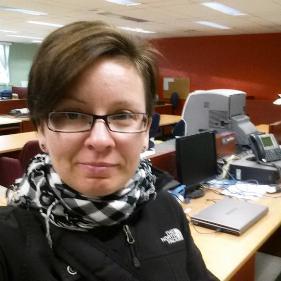 Feedly, twitter, 
webinaires, Pearltrees
Pause 15 min
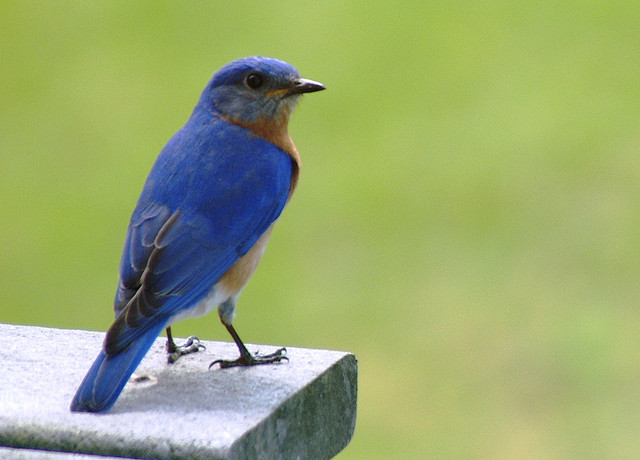 Twitter, c’est quoi?
[Vidéo Youtube]
Utilisation pédagogique de Twitter
https://www.youtube.com/watch?v=mIK7S50nTEc
[Speaker Notes: Nous présentons Twitter au #JPM Dites bonjour! #JPMtwitter 

mettre en cc vénus ou martin]
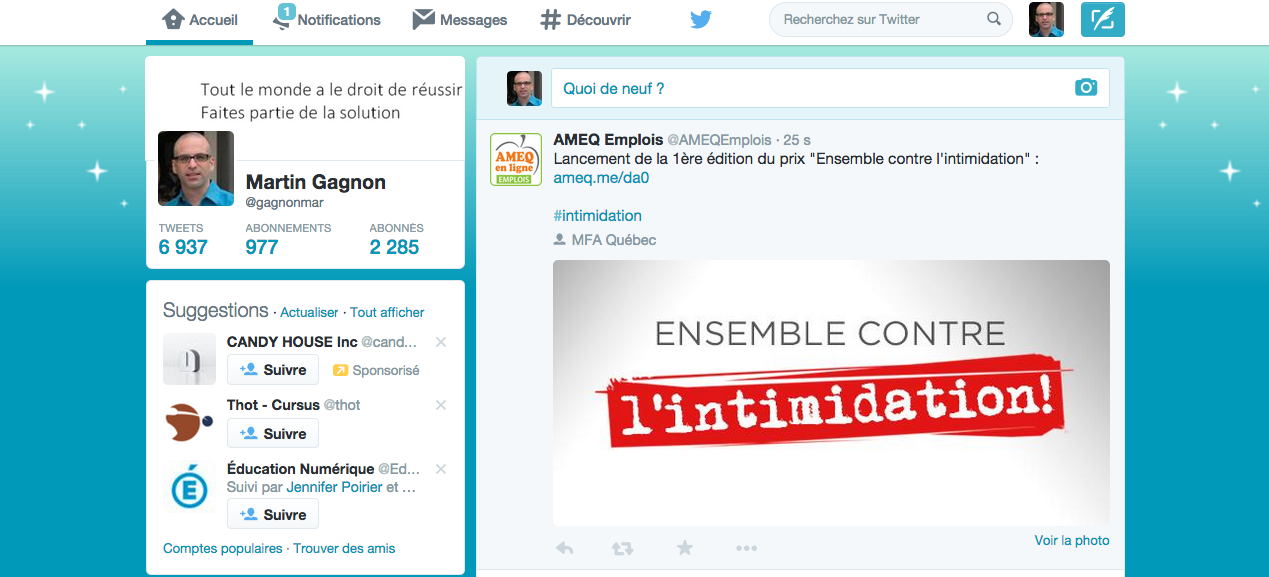 Votre fil d’actualité
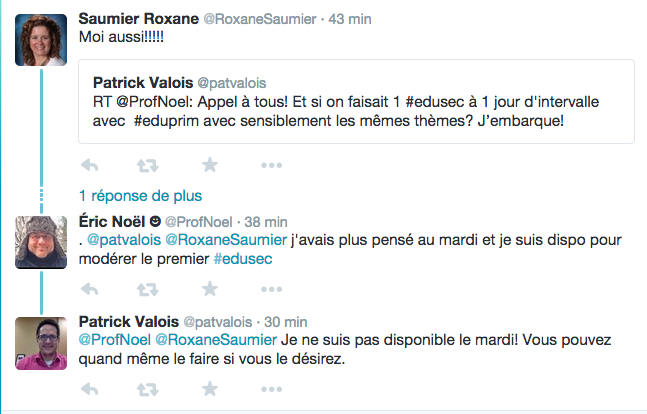 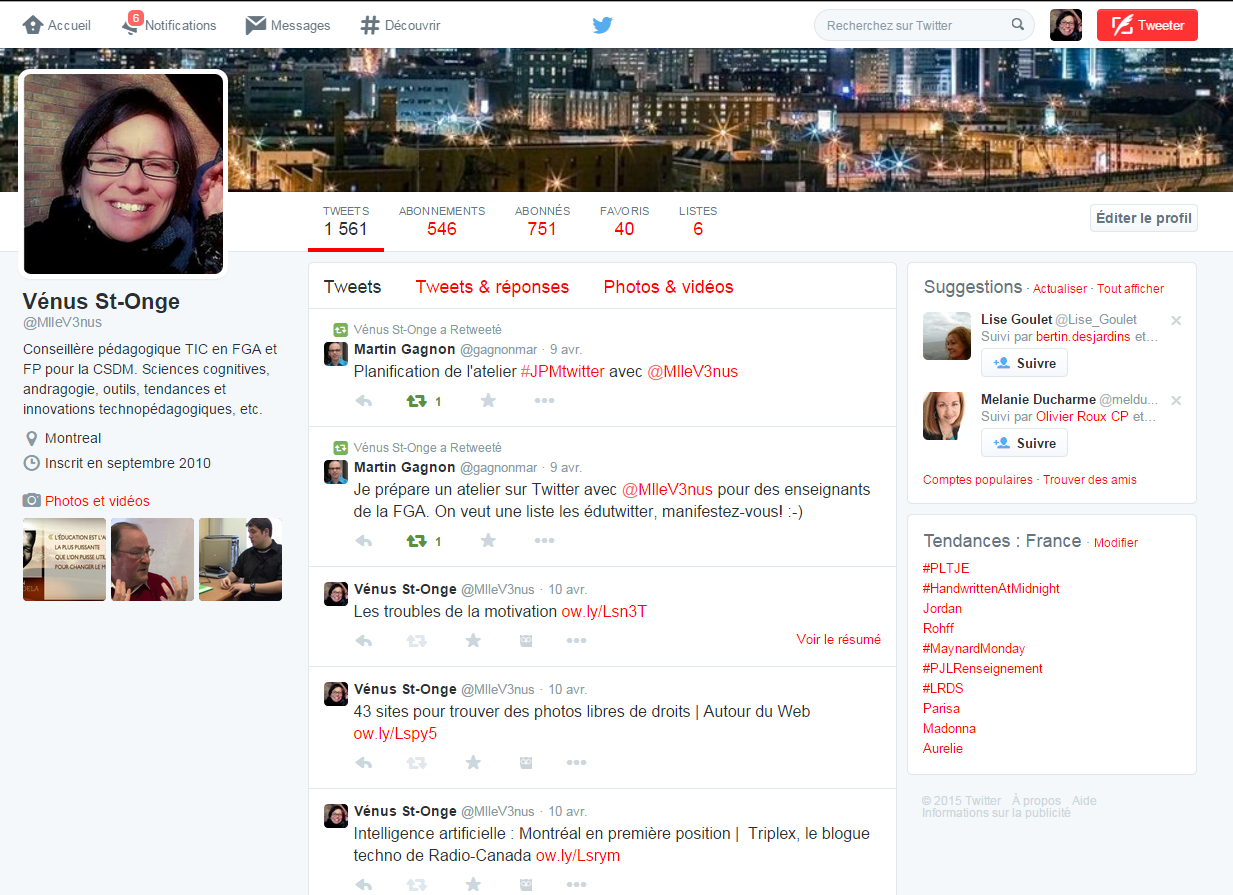 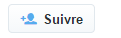 Votre page personnelle
(vue par les autres)
E-réputation
Dîner
Retour à 13h
La veille informationnelle
VS
La recherche d’informations
« La veille informationnelle 
est l’ensemble des 
stratégies 
mises en place 
pour rester informé,  
en y consacrant 
le moins d’effort possible 
en utilisant des processus de 
signalement automatisés. »
J-P. Lardy (2007). 
Université de Lyon
Le processus de la veille
Facebook
Groupes fermés/groupes ouverts
LinkedIn
Les rencontres TEDx
Pinterest
Agrégateur
Comment ajouter ?
Netvibes
Feedly
Les Après cours FGA
Webinaires
Communautés
Cadre 21
Le processus de la veille
Ressources sur les outils
Tuto Twitter - Académie d'Orléans-Tours http://ow.ly/Mjnv0 
Comment utiliser efficacement LinkedIn - Collège Lionel Groulx http://ow.ly/Mjnns
Tutoriel Feedly - Cellie http://ow.ly/Mjnrz 
Tutoriel Scoop-it | Site du CDI du lycée Le Likès http://ow.ly/MjnKL 
Tutoriel Pearltrees - Cellie http://ow.ly/MjnRs 
Diigo, mode d'emploi pour débutants | Thot Cursus http://ow.ly/MjnUD 
Delicious : mode d’emploi | Université de Montréal http://ow.ly/MjnXz
Conseils
1. Soyez attentifs aux sources d’information ;
2. Appropriez-vous un outil à la fois ;
3. Vous n’êtes pas obligé de tout voir, tout lire ;
4. Réservez-vous des moments ;
5. Prenez-y plaisir !